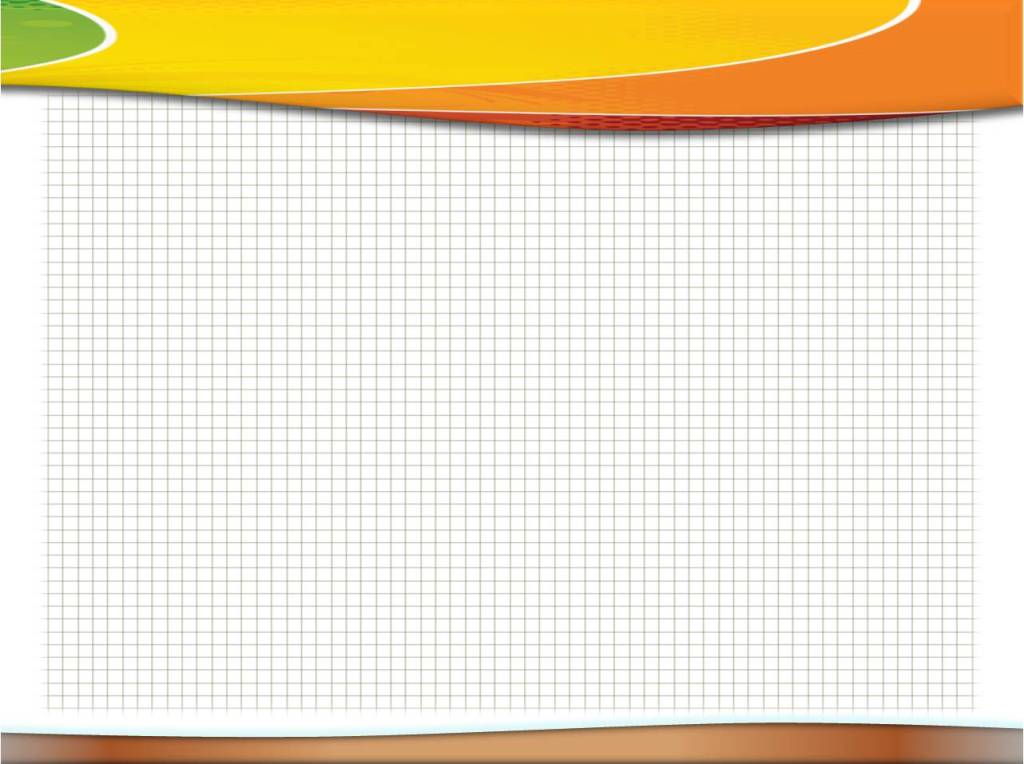 «Лэпбук»
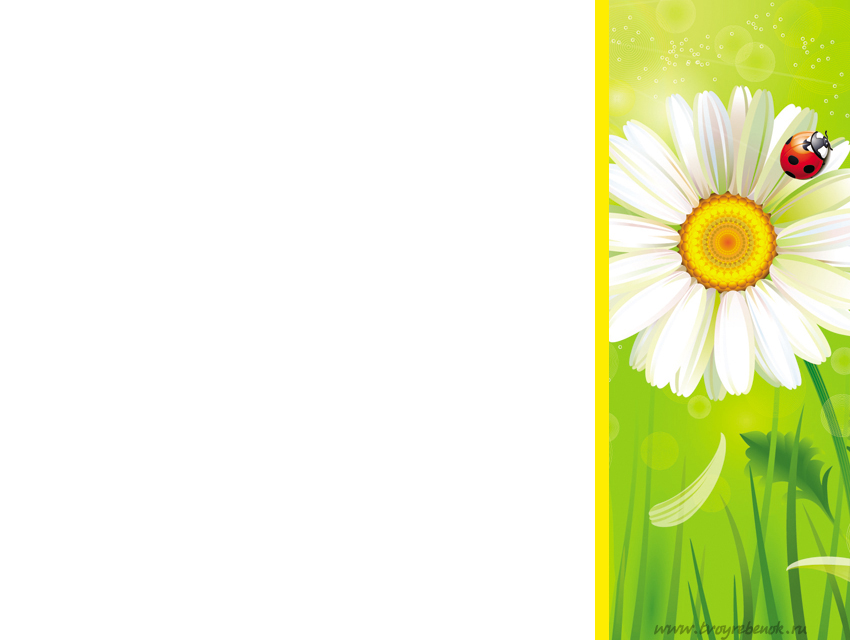 Что такое лэпбук 
 
Лэпбук   или как его еще называют  тематическая или интерактивная папка  - это самодельная бумажная книжечка с кармашками, дверками, окошками, подвижными деталями.
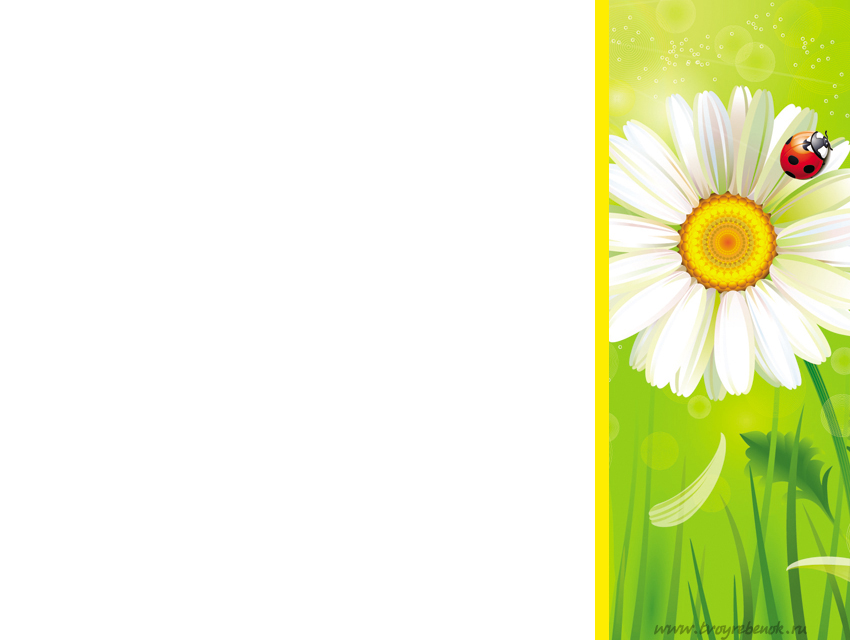 Зачем нужен лэпбук 

Он помогает ребенку по своему желанию организовать информацию по изучаемой теме и лучше понять и запомнить материал    
Это отличный способ для повторения пройденного 
 Поможет закрепить и систематизировать изученный материал 
  Ребенок научится самостоятельно собирать и организовывать информацию
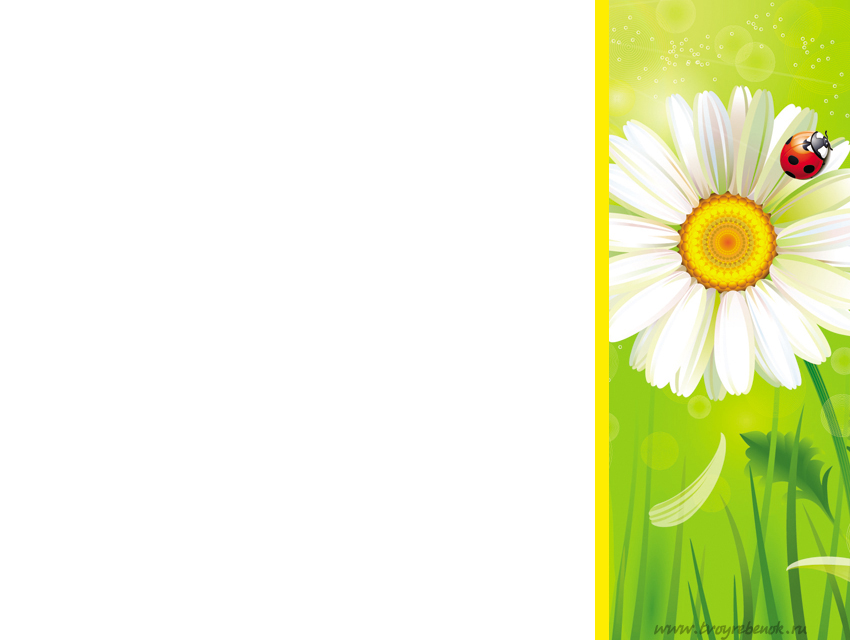 Из чего состоит лэпбук 

Лэпбук состоит из папки формата А3, в которую вклеиваются кармашки, книжки-раскладушки, окошки и другие детали с наглядной информацией.  
Что вам понадобится:
распечатанные шаблоны лэпбука 
лист плотной бумаги формата А3 или 2  листа А4 
ножницы 
клей-карандаш 
цветные карандаши, фломастеры, разноцветные ручки 
скотч 
безграничная фантазия.
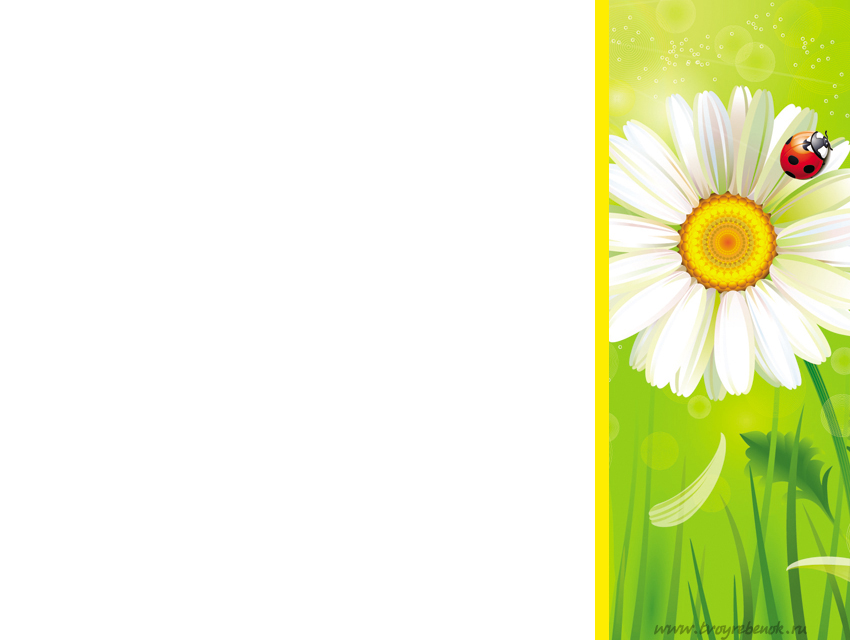 Тема для лэпбука
Тема для папки может быть совершенно любой, как и ее сложность. Но     лучше всего получаются  лепбуки на какие-то частные,  а  не  на  общие  темы.
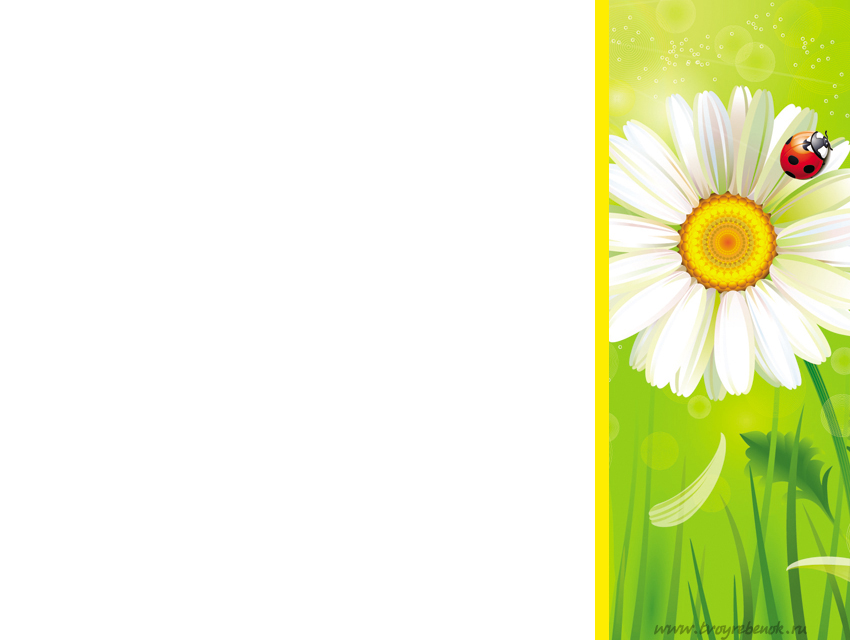 План
 Лэпбук - это не просто книжка с картинками. Это учебное пособие. Поэтому   надо продумать, что он должен включать в себя, чтобы полностью раскрыть тему. А для этого нужен план того, что вы хотите в этой папке рассказать.
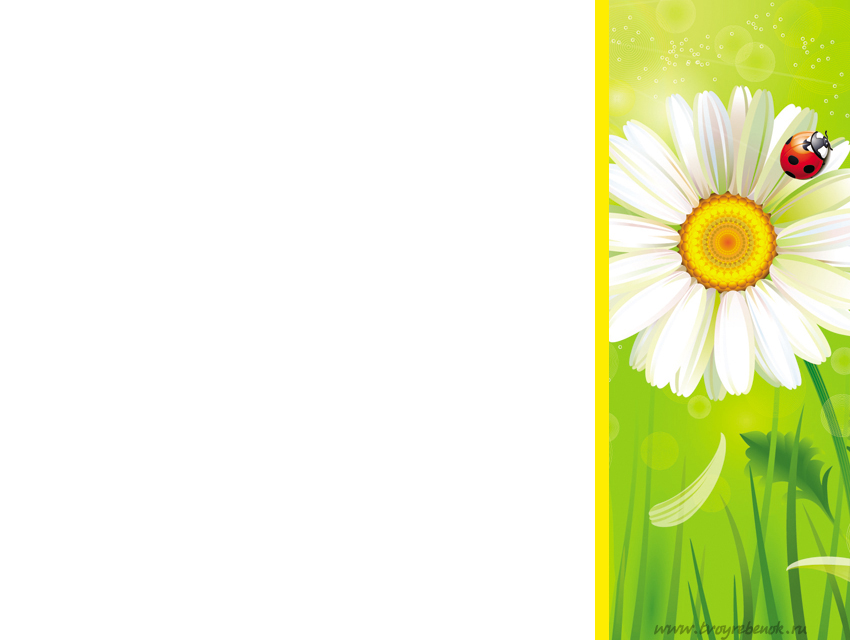 Макет Надо придумать, как в лэпбуке будет представлен каждый из пунктов плана. То есть нарисовать макет.   И все это разместить  на разных элементах.
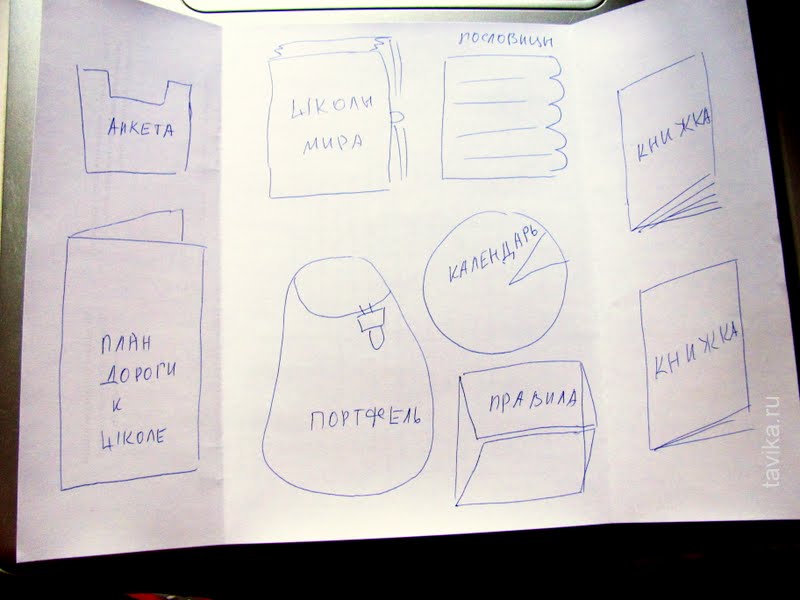 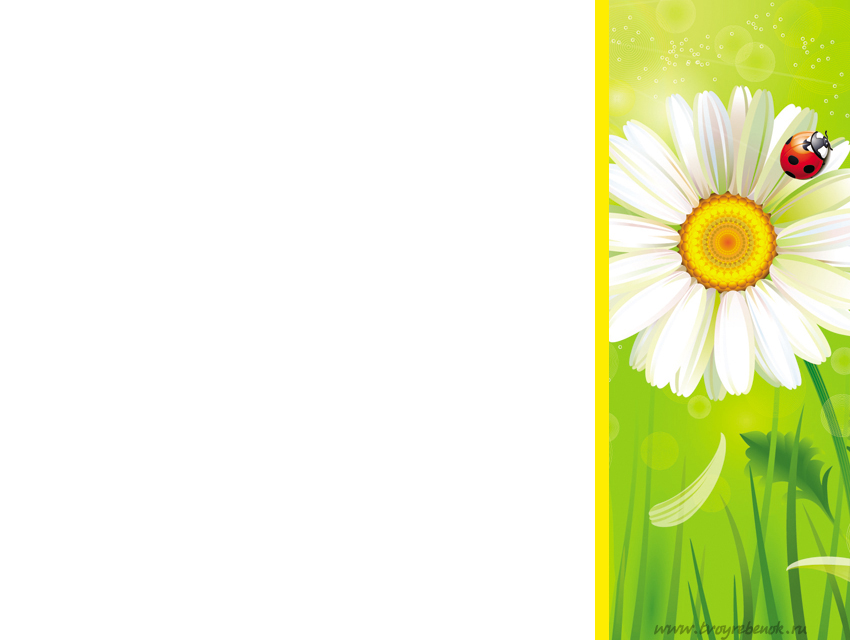 Элементы
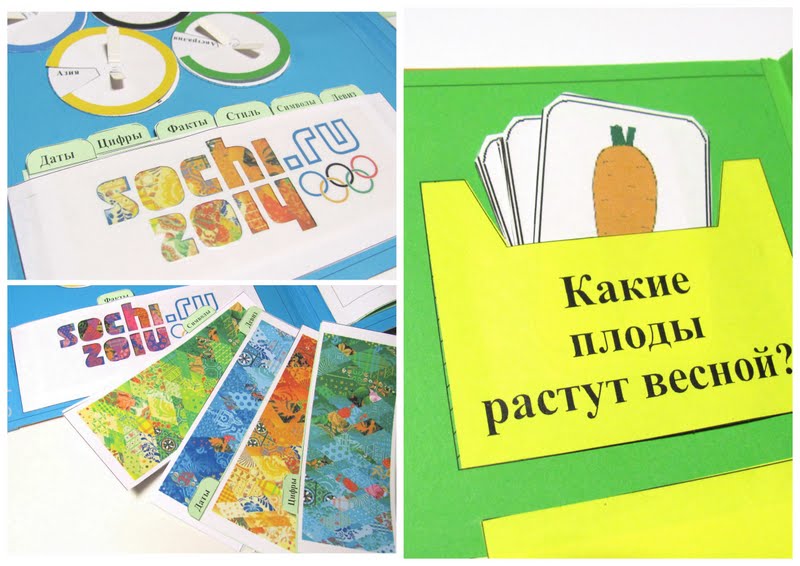 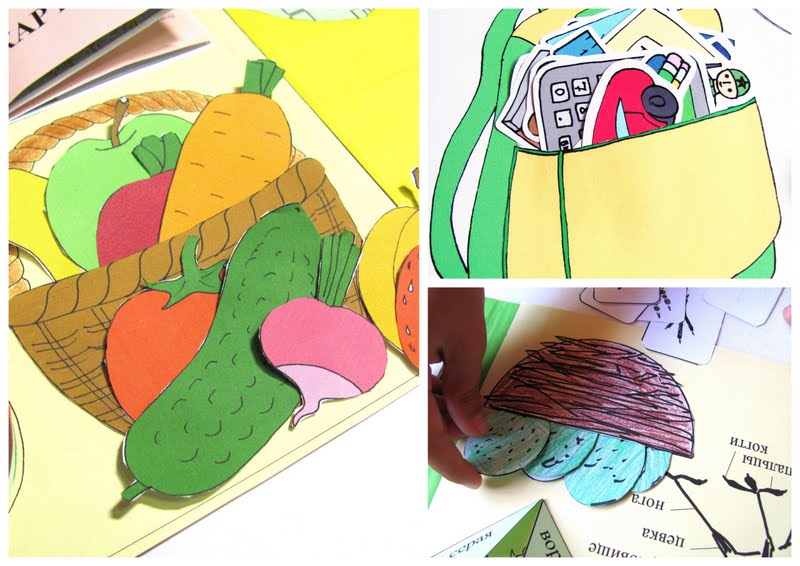 Кармашки
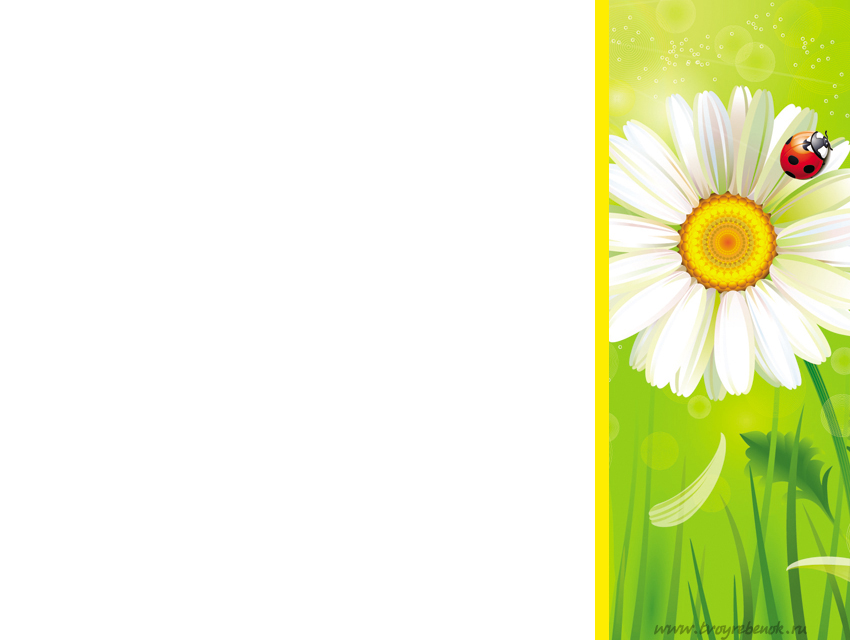 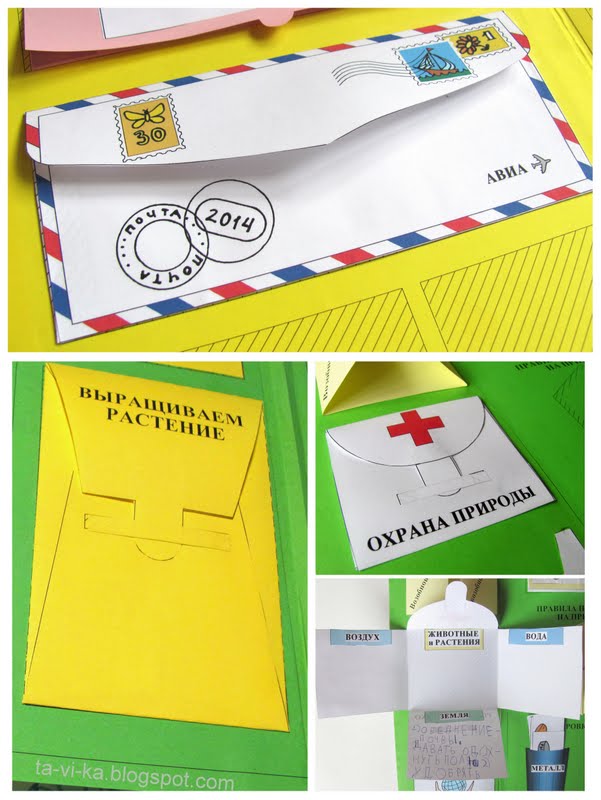 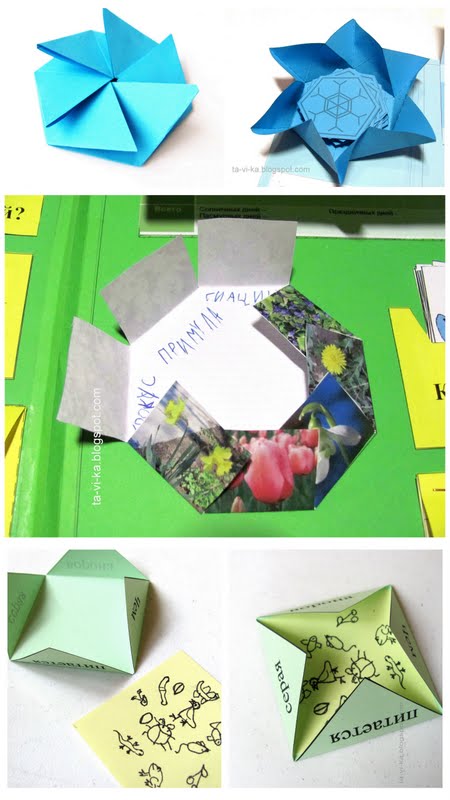 Конверты
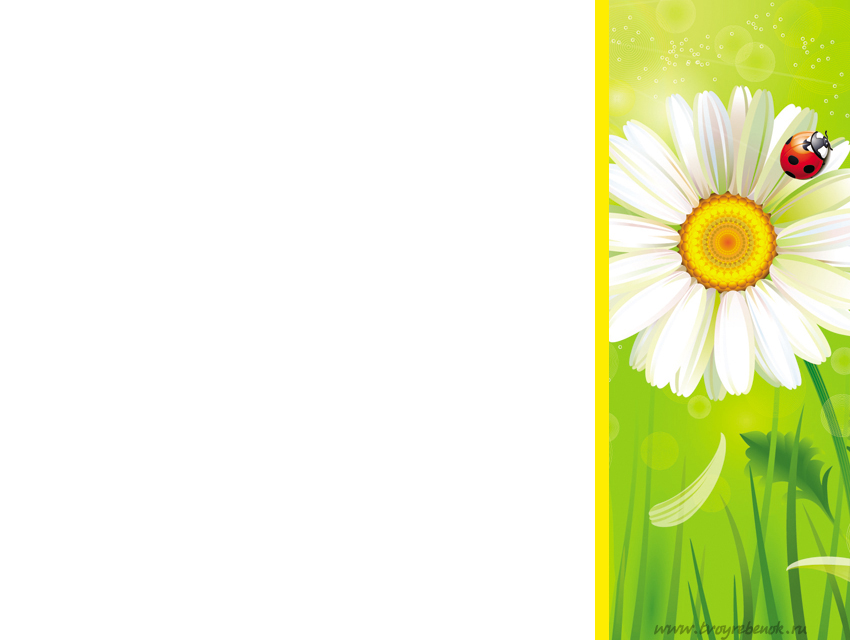 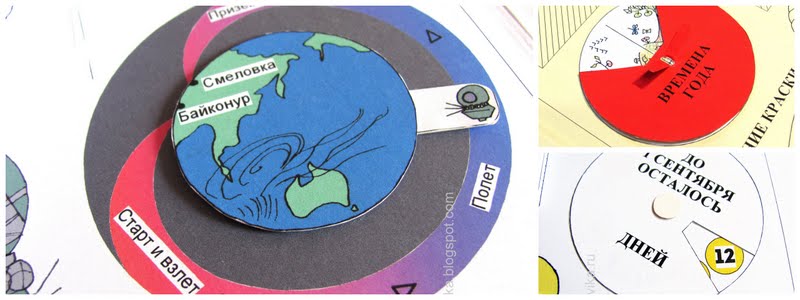 Вращающиеся круги
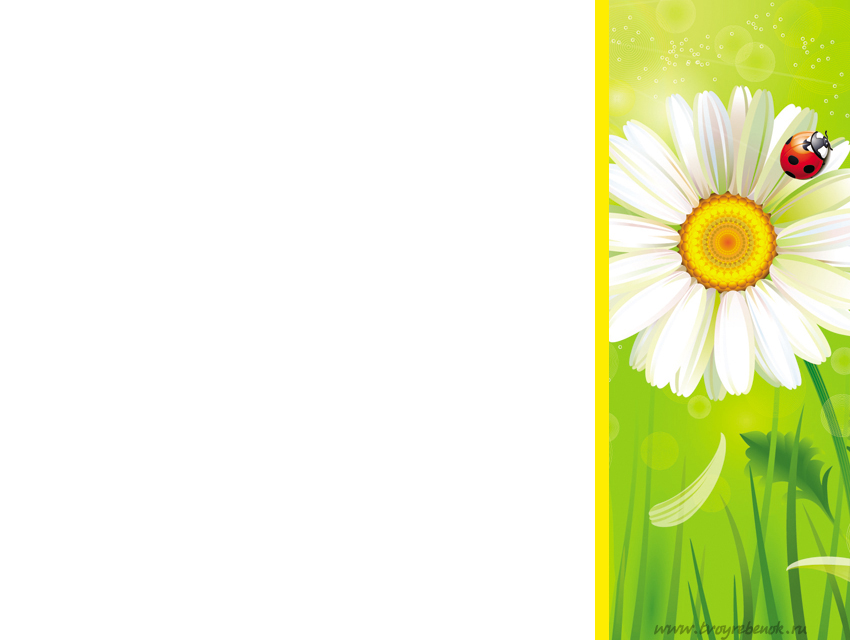 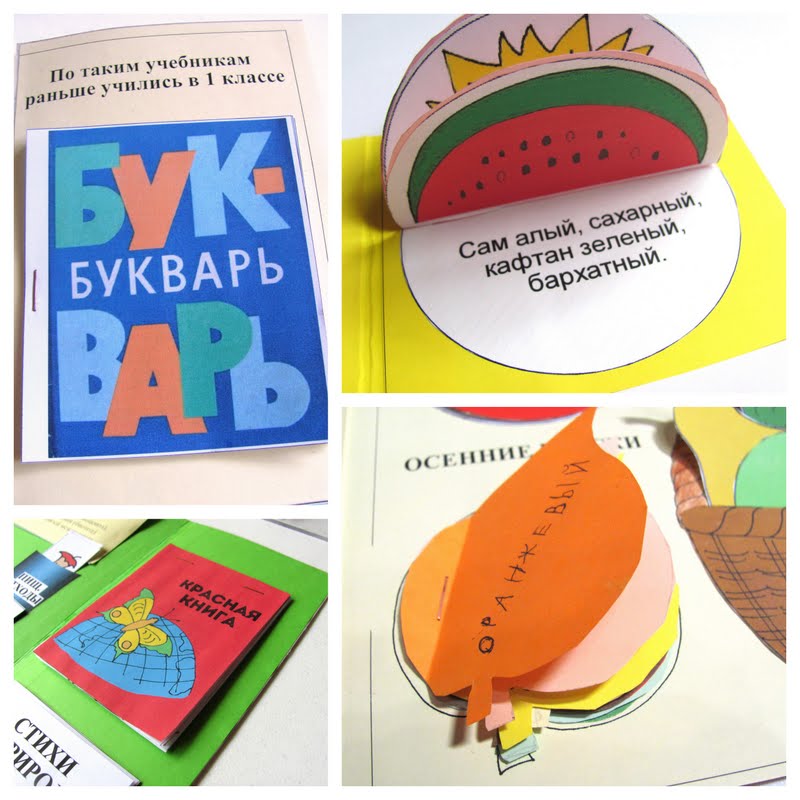 Книжечки
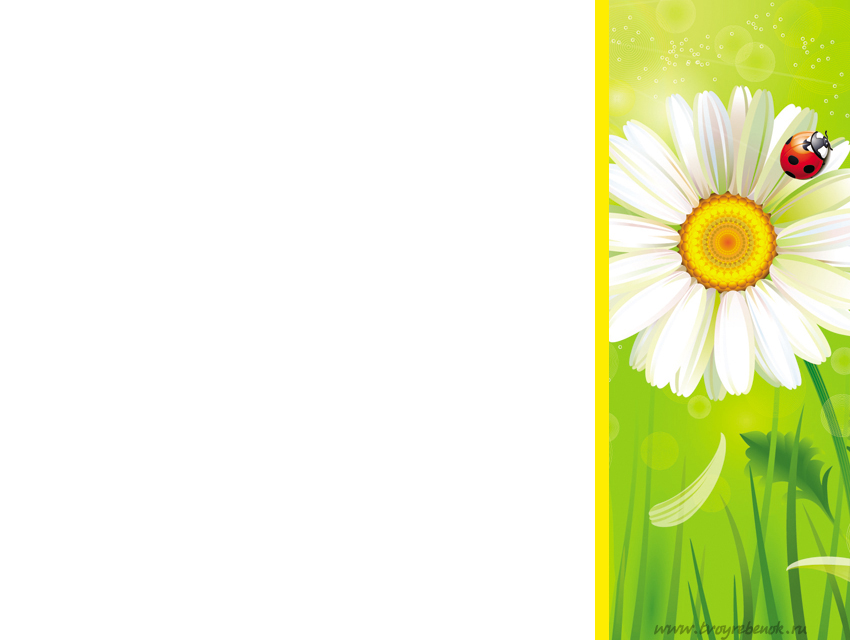 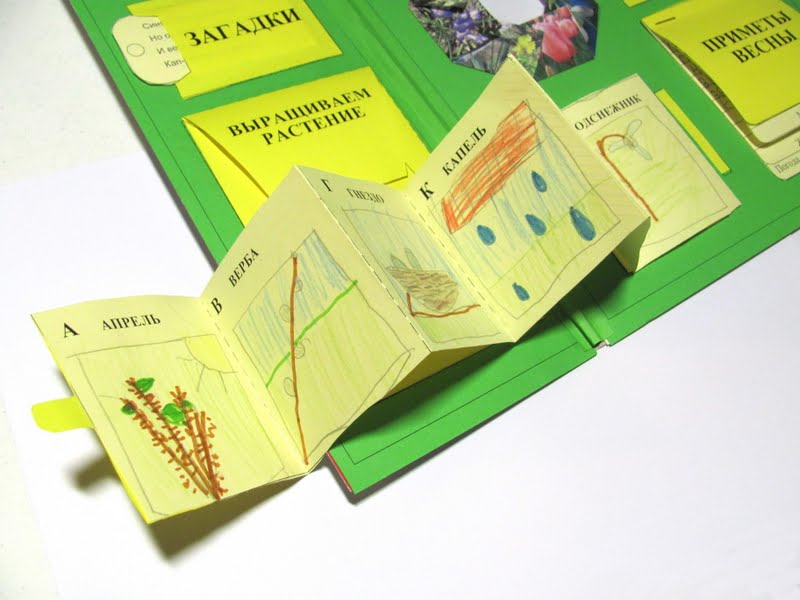 Книжки-гармошки
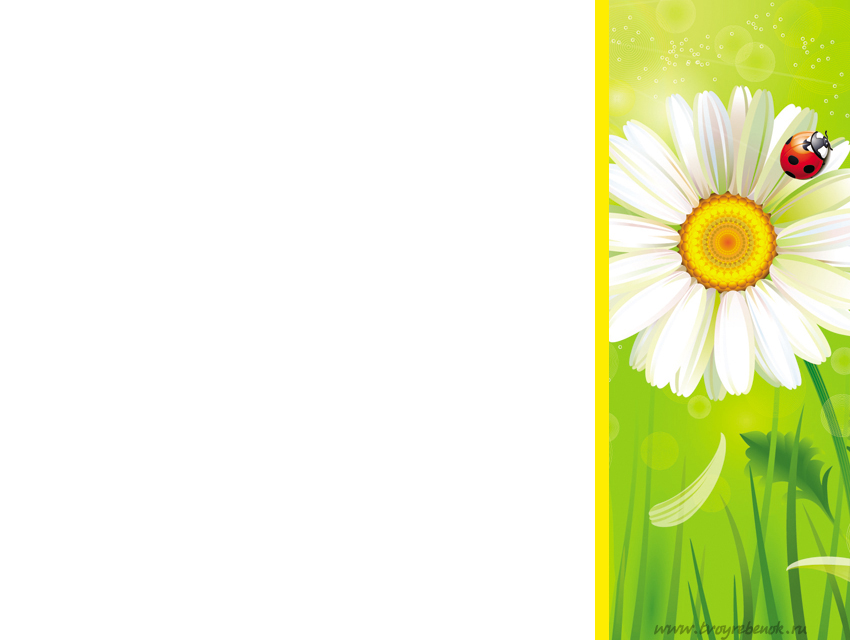 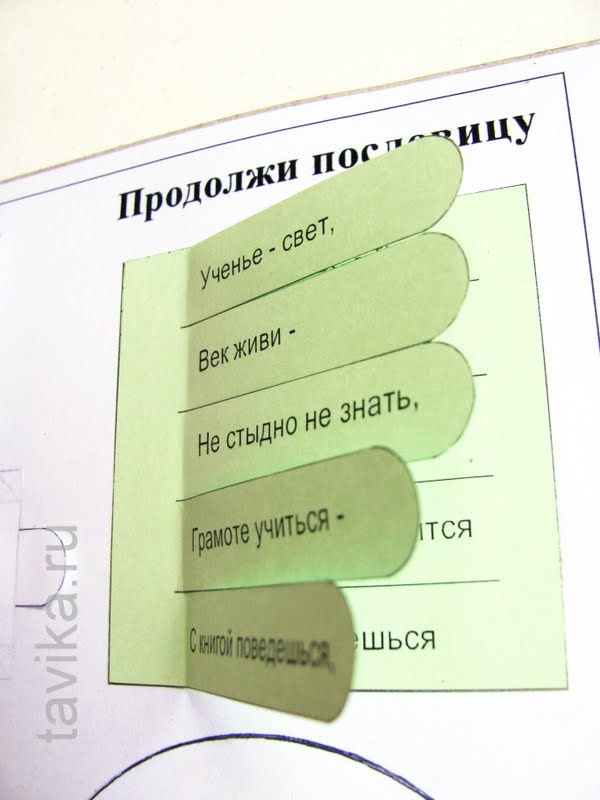 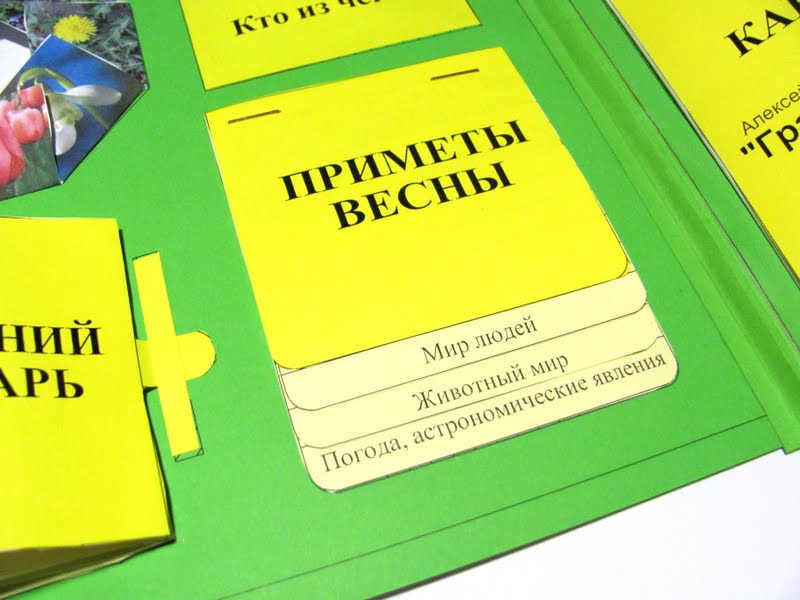 Блокноты
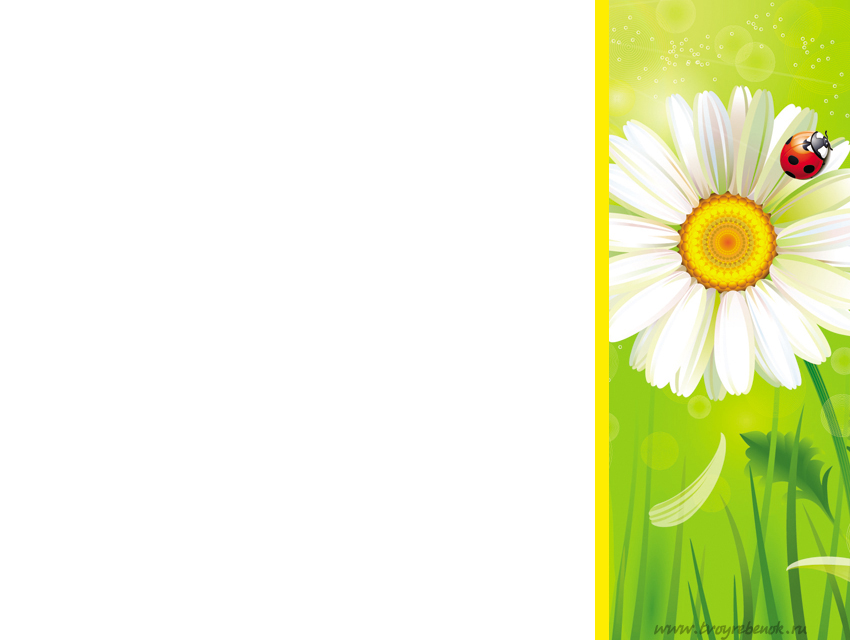 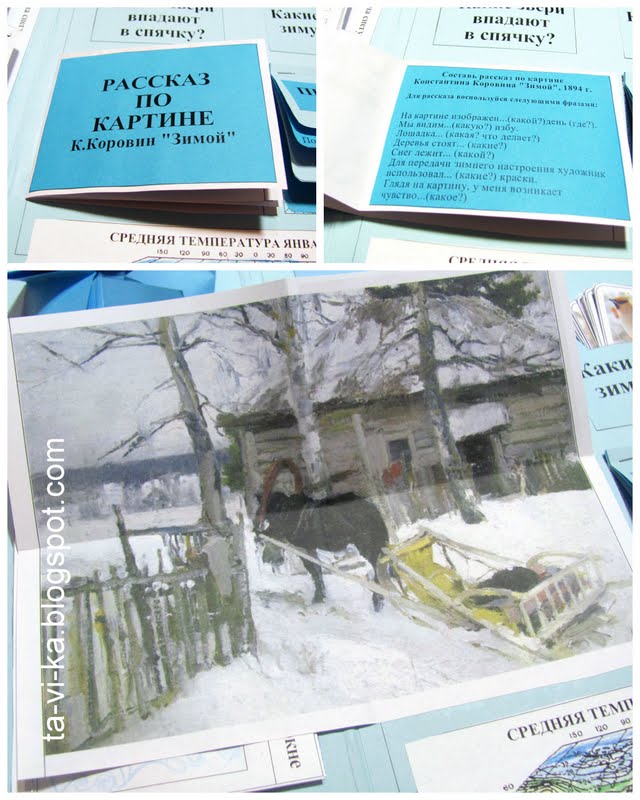 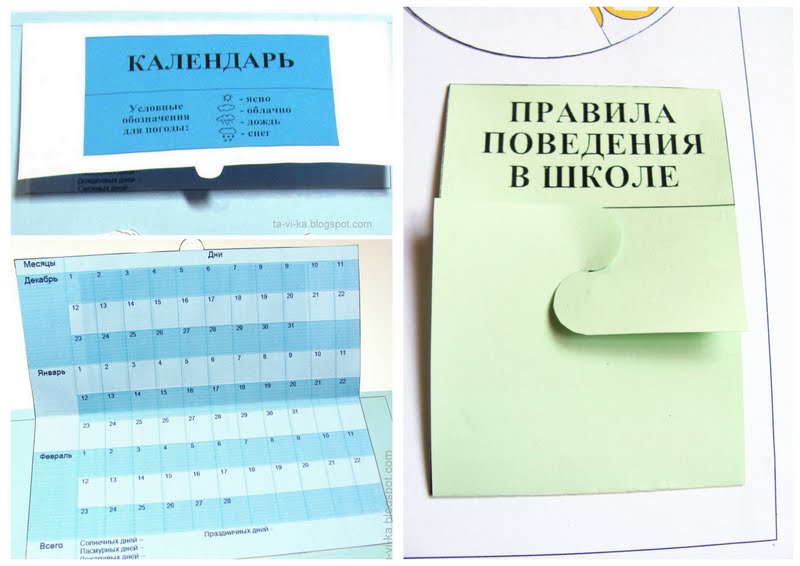 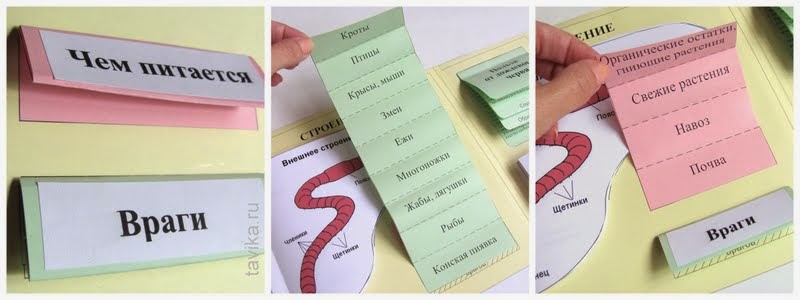 Бумага, сложенная в несколько раз
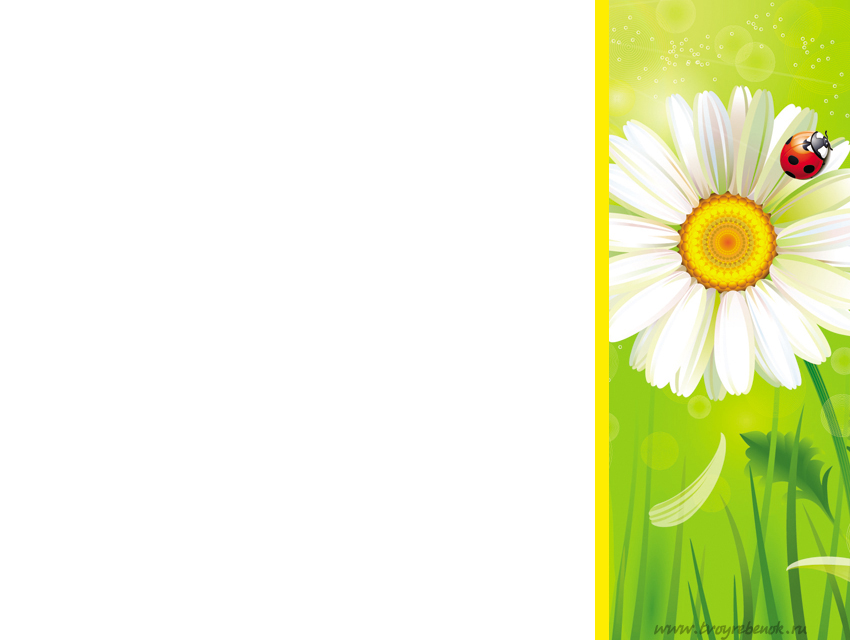 Создание шаблона
Теперь надо   в соответствии с макетом сделать шаблон папки в натуральную величину.   Можно  сделать   шаблоны на компьютере – там легче чертить. .    Но если вы не владеете никакими компьютерными технологиями, можно   нарисовать чертеж от руки.
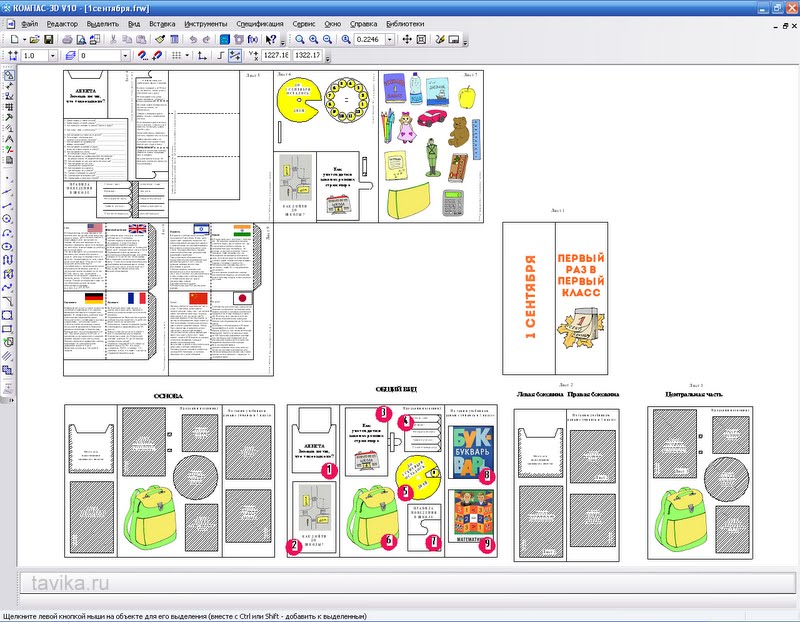 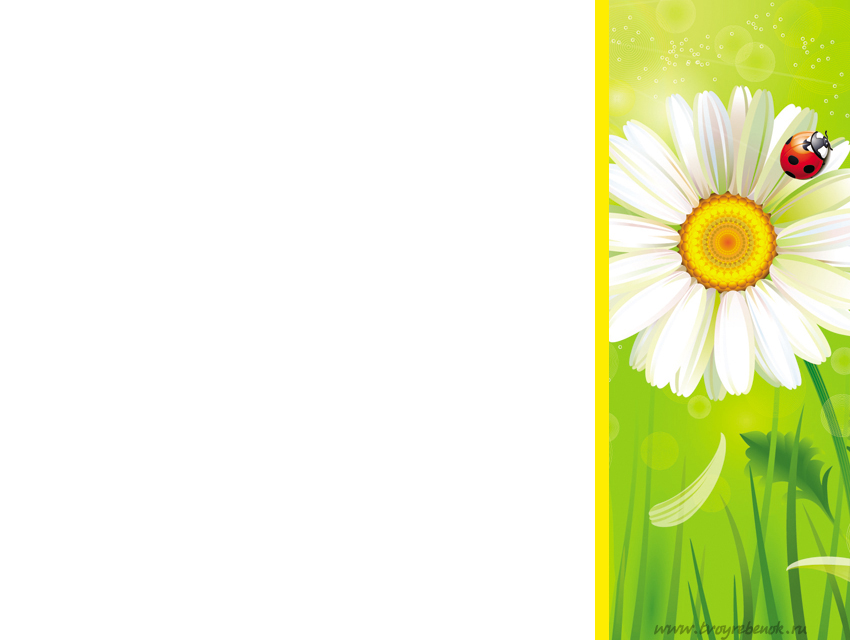 Что нужно, чтобы сделать лэпбук
 
Для создания лэпбука вам понадобятся такие материалы:
картонная папка-основа  (ее можно купить готовую, а можно сделать своими руками)   
обычная бумага  
цветная  бумага для принтера
ножницы
клеевой  карандаш     
степлер 
цветные карандаши, фломастеры, разноцветные ручки 
 скотч.
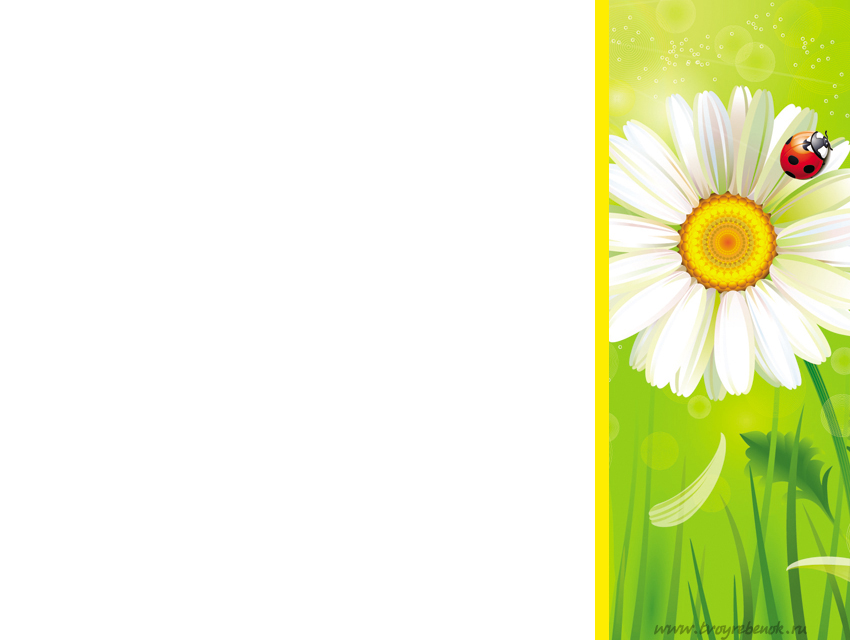 Лэпбук «Осень»
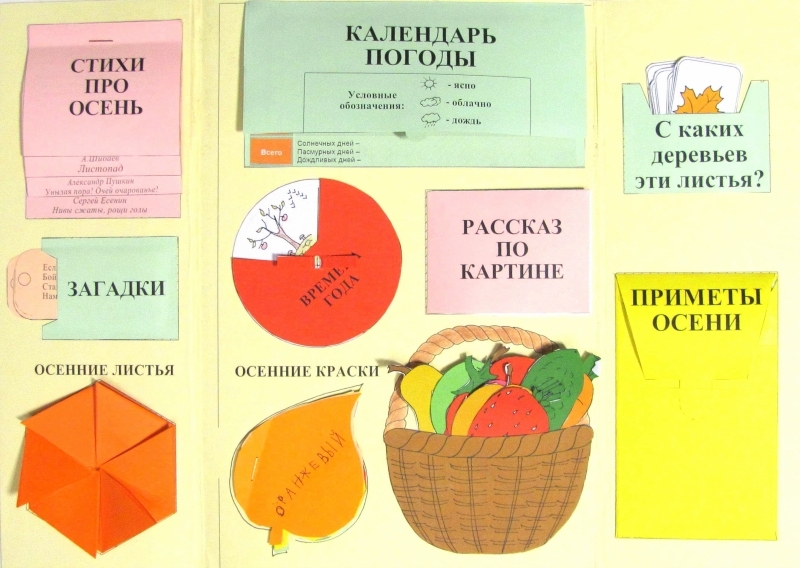 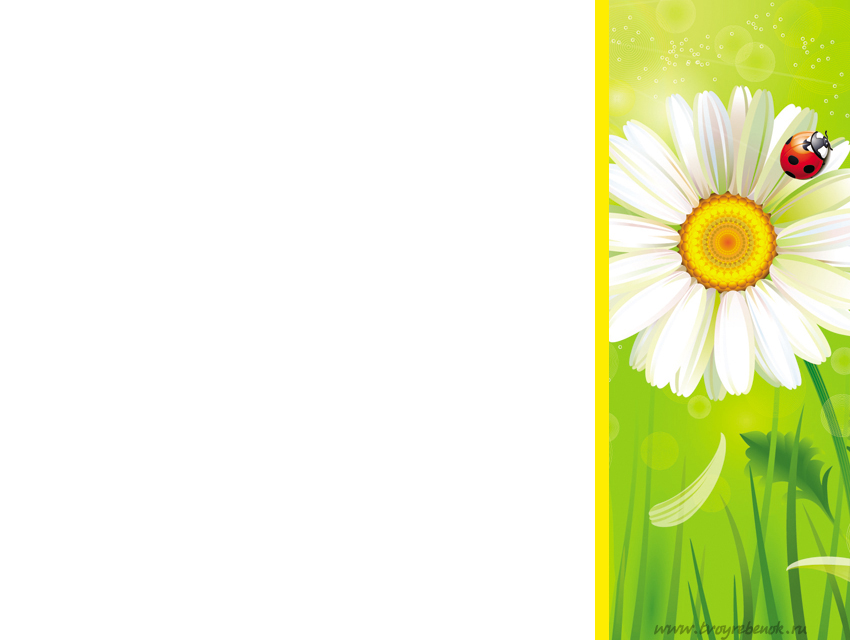 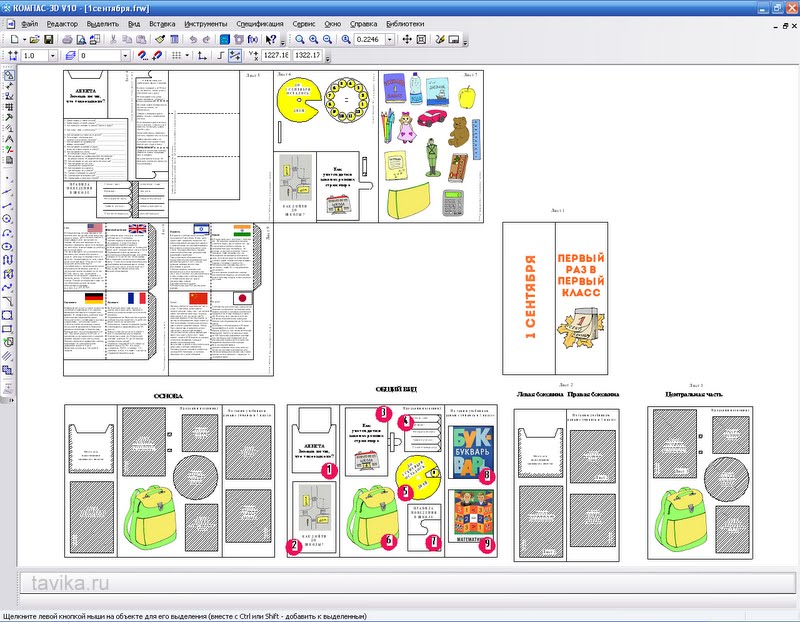 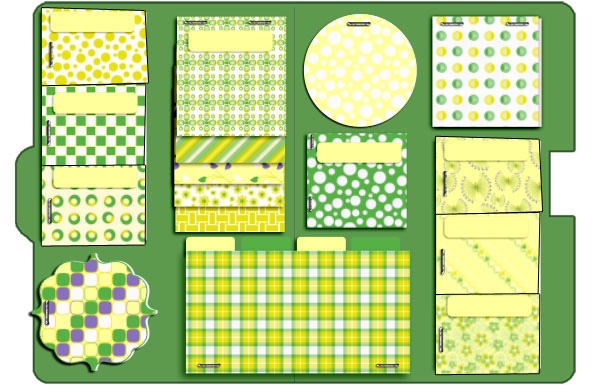